Викторина
Выполнила: 
А.Е. Спирина,
                                        воспитатель
Сколько существует времен года?
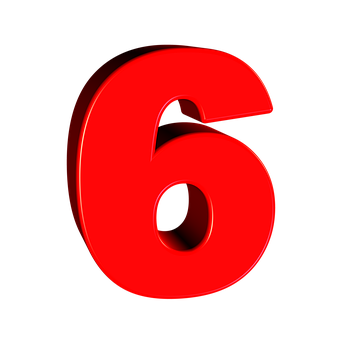 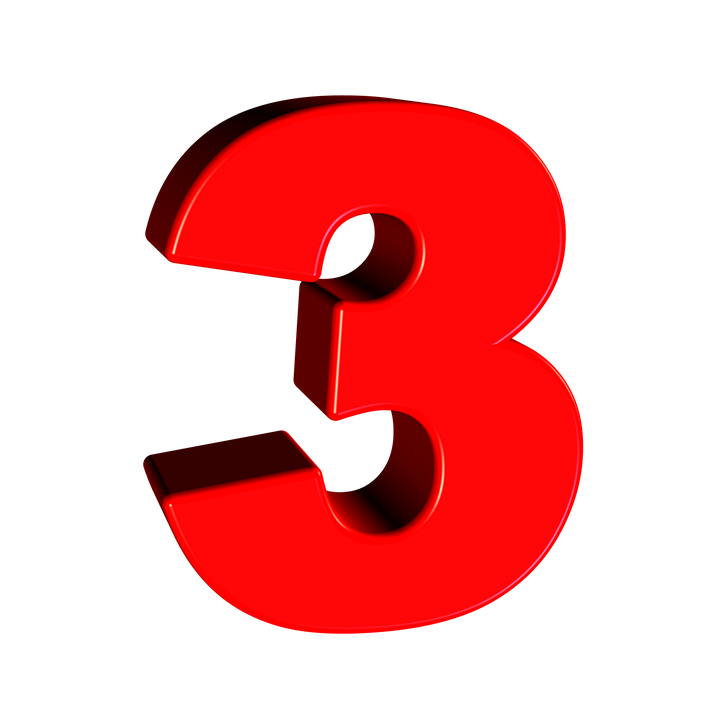 Какого цвета осенью листья у березы?
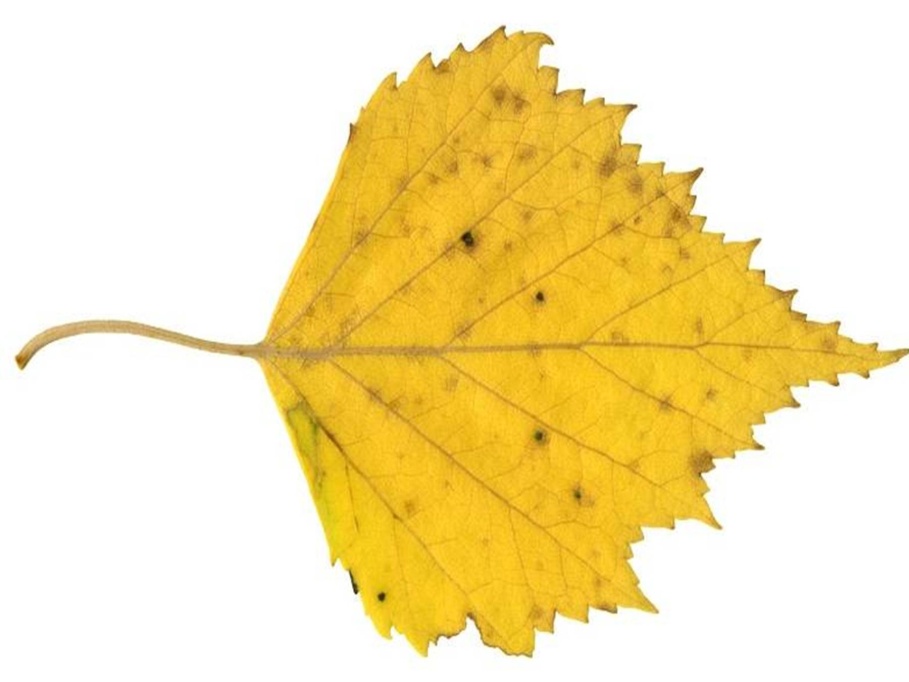 Как называется время года, когда природа спит?
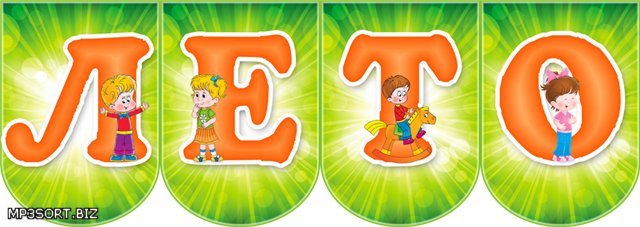 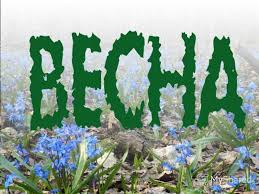 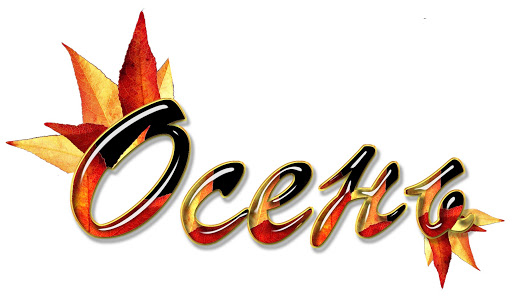 Что происходит с природой летом?
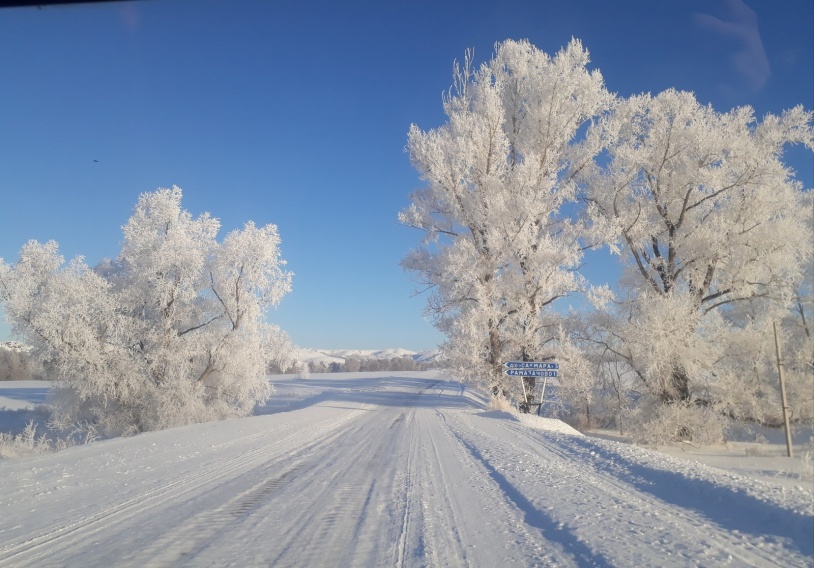 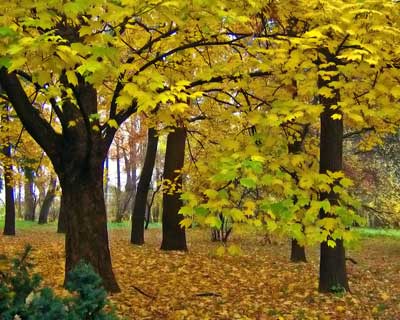 В какое время распускаются подснежники?
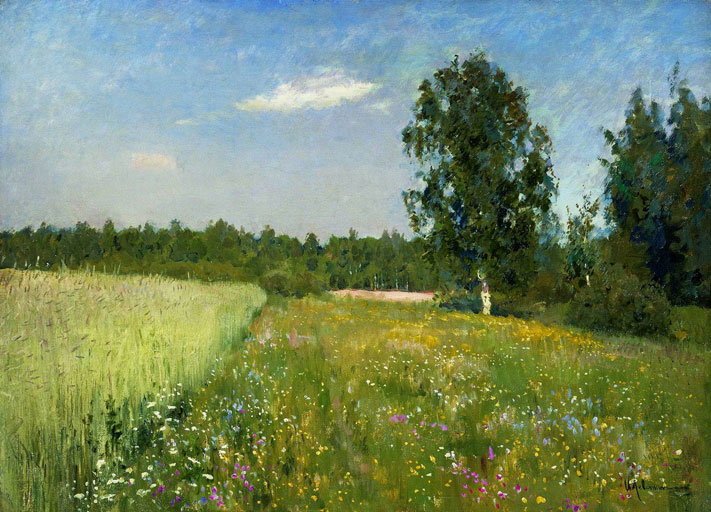 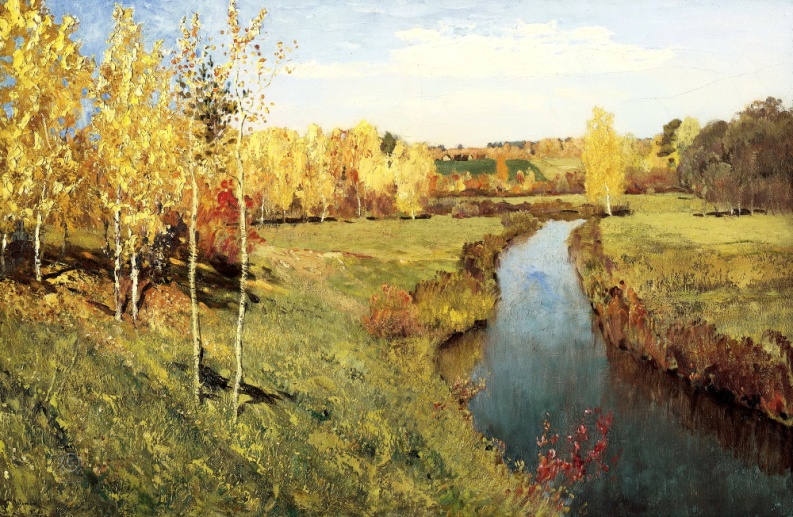 Какая из этих птиц на зиму улетает в теплые края?
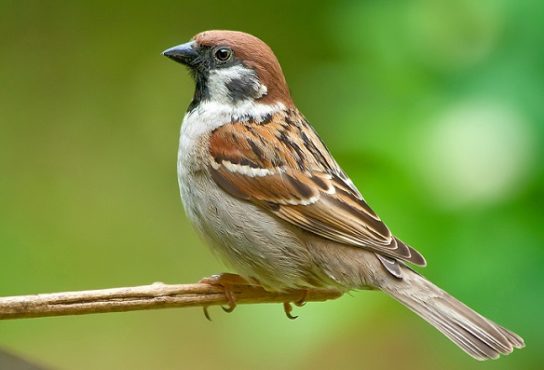 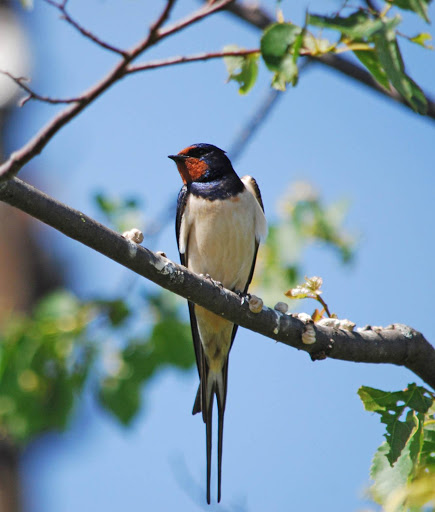 Какая из этих птиц прилетает к нам на зиму?
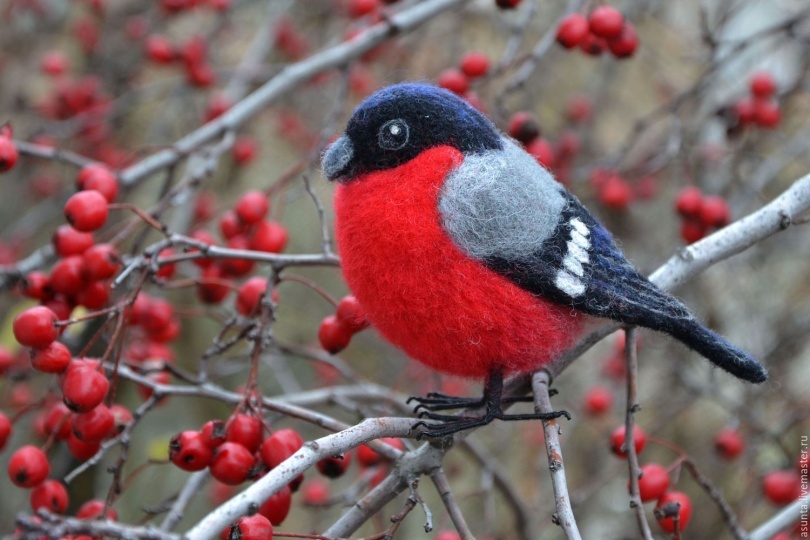 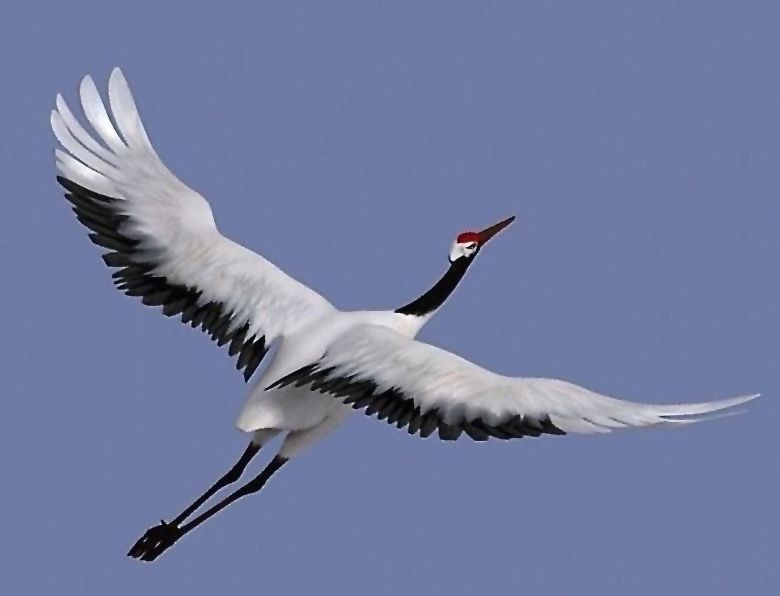 Кто меняет шубу осенью и весной?
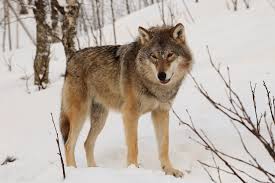 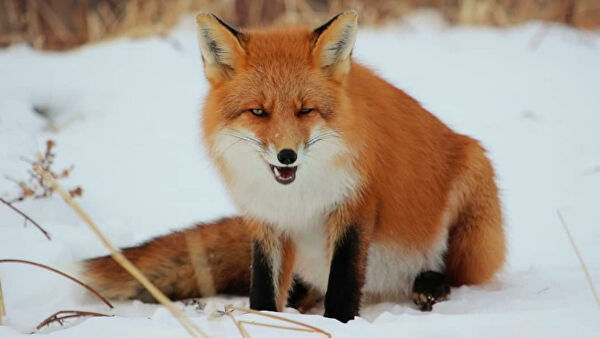 Какой зверь зимой спит?
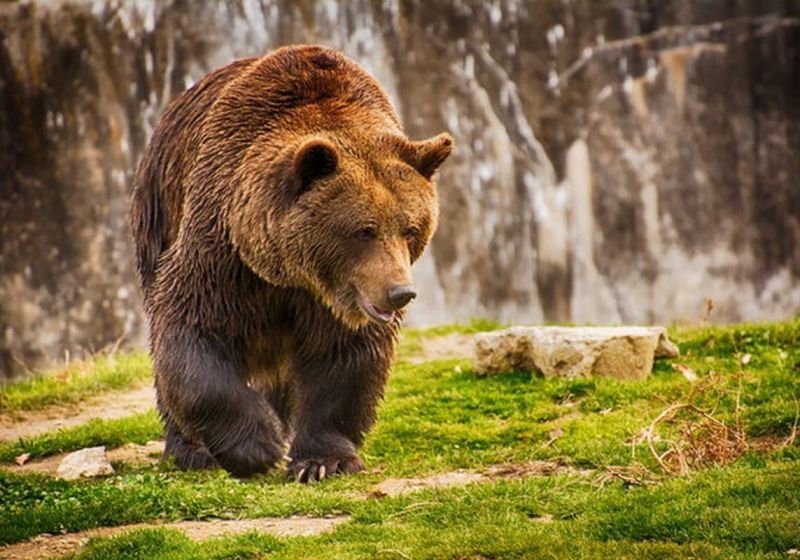 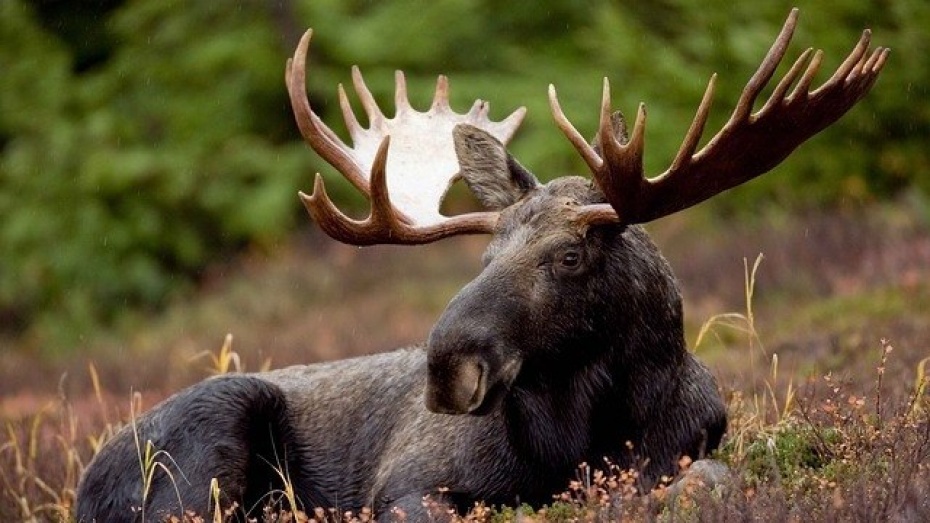